Обучение техническому переводу ИТ-документации учащихся математико-информационного профиля
Гейн Нина Ароновна,
СУНЦ Уральского федерального
Университета, Екатеринбург
Цели:– познакомить с образцами документации 	к ИТ-продуктам на английском языке;– сформировать умения технического 	перевода;– сформировать начальные умения 	составления руководства пользователю 	ИТ-продуктами.
Пример:
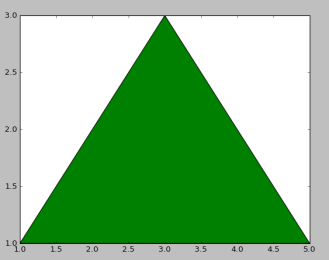 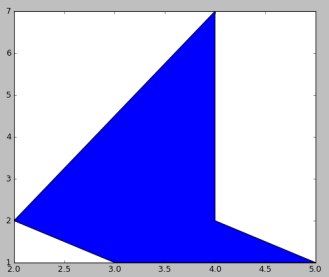 Пример:
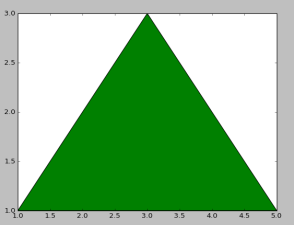 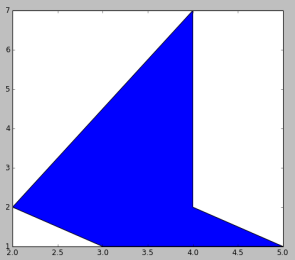 Контакты:
Nina.Gein@yandex.ru
Спасибо за внимание!